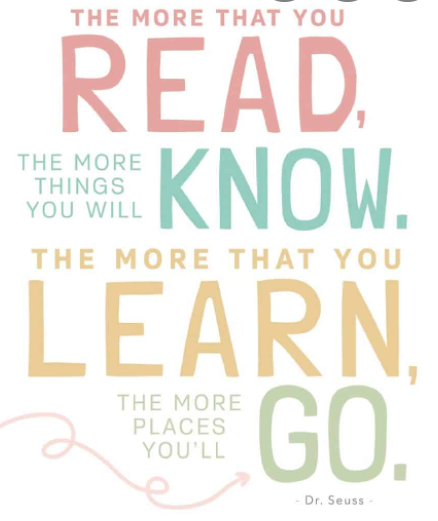 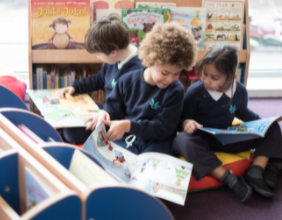 Reading& Looking ahead
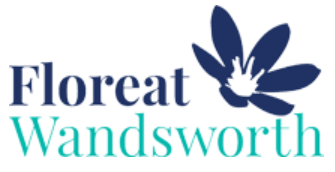 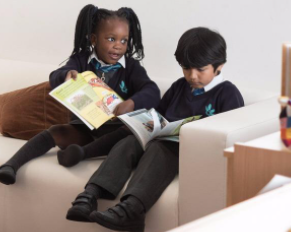 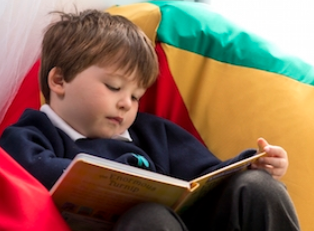 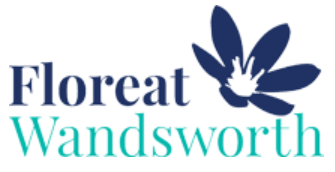 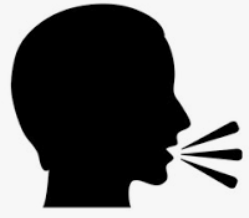 What was your favourite book as a child?

Why?
What can I do at home?
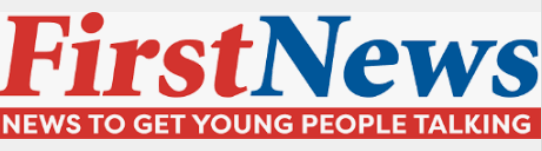 Reading for pleasure: non-fiction, first news/happy news, library, book talk

Daily reading (10-15 minutes)

Reading records (every Friday checked by us)

Reading home learning (reading skills)

Ask questions
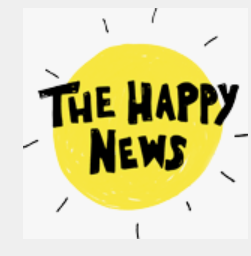 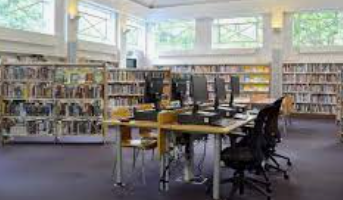 [Speaker Notes: EM]
Activity 1 – Echo Reading
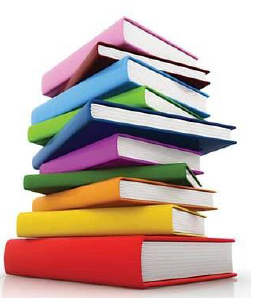 Fred and the Ferocious Dragon

 There once was a poor child called Fred, who lived on the edge of a dark, damp forest. Early one crisp, frosty morning, he woke up and was about to leave for school when his mother warned him… “Beware of the ferocious dragon in the cavernous cave!” 
Not wanting to be late, Fred ran and he ran and he ran until he approached the cavernous cave. Were the rumours about the dragon true or was it just fantasy? Fred took a deep breath and peered cautiously inside.
[Speaker Notes: Something you can do at home if you feel your child struggles with intonation / expression]
How can we promote a love for reading?

Embed daily reading into our schedule
Ensure a structured lesson approach creating consistency in teaching
Introduce more up to date and engaging books for children
Visiting our library (school and elsewhere)
Reading records
Exciting book corners 
Exciting book talk
Celebrating reading events throughout the year
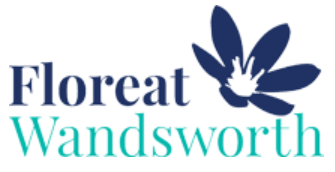 [Speaker Notes: Reading and inference etc can still happen if the child reads independently – you can glance over the page and ask some questions, it can happen when they have listened to you read and it can be from just one page of text. 

Prediction and inference skills can even be from films!]
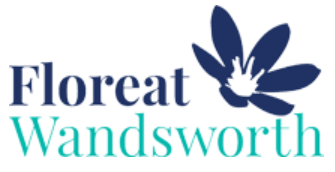 Reading Records
What are the expectations for children and parents?
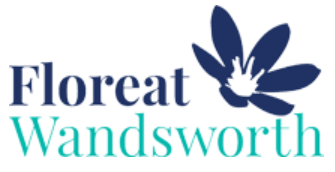 KS2 Reading
Children apply skill
Just read!
Vocab & General knowledge
Close read and teach specific skill
PiXL
3 in 3
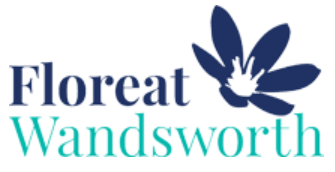 Vocab
Select – choose words to teach.

Explain – use games/drama/pictures/discussion 

Explore – prefix/suffix/etymology 

Consolidate – coming back to words learnt
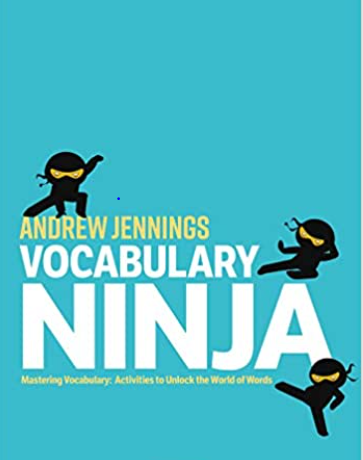 General Knowledge
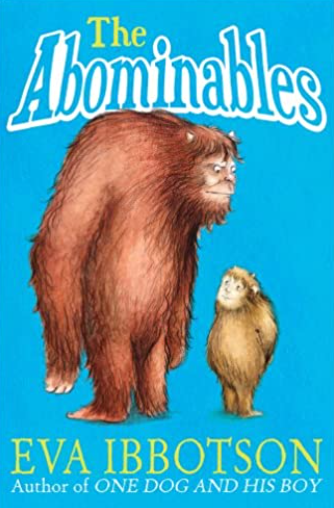 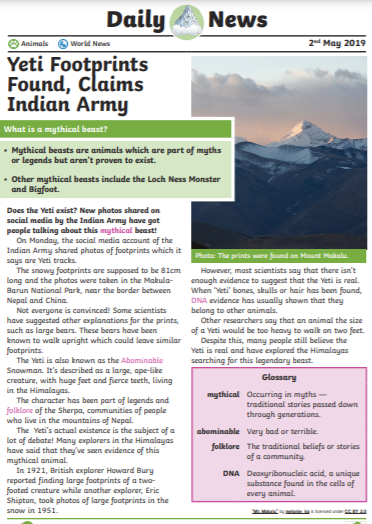 What pieces of general knowledge do your children need to know to fully understand the text?
[Speaker Notes: Sats questions are sometimes quite rogue and a good understanding of general knowledge is often what it required. 

An assumption is made of their knowledge of high level vocabulary and it is important that they can understand words in context. Keep your language high level and encourage pupils to think about what the word might mean and why before explaining the definition to them.]
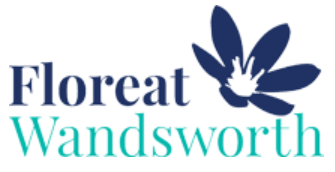 Just Read!
This is done without stopping.

Usually a whole chapter (or two).
Teacher
Pairs
Whole class
Groups
Individuals
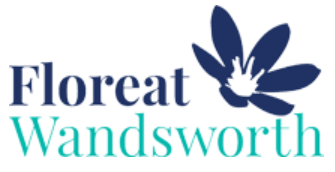 Close Read
Choose extract from chapter(s) that is the most difficult to understand/has the most to be gained from discussion.

Teacher to teach reading skill.
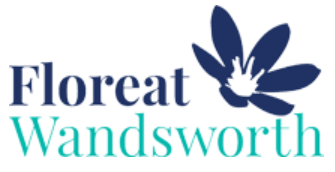 Close Read
Retrieval
Inference
Fact/opinion
Author’s choice
Develop own views
Prediction
Sequencing
Mood
Summarising
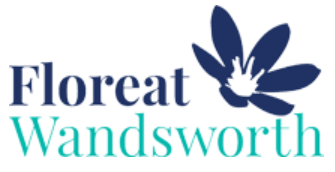 Apply Skills
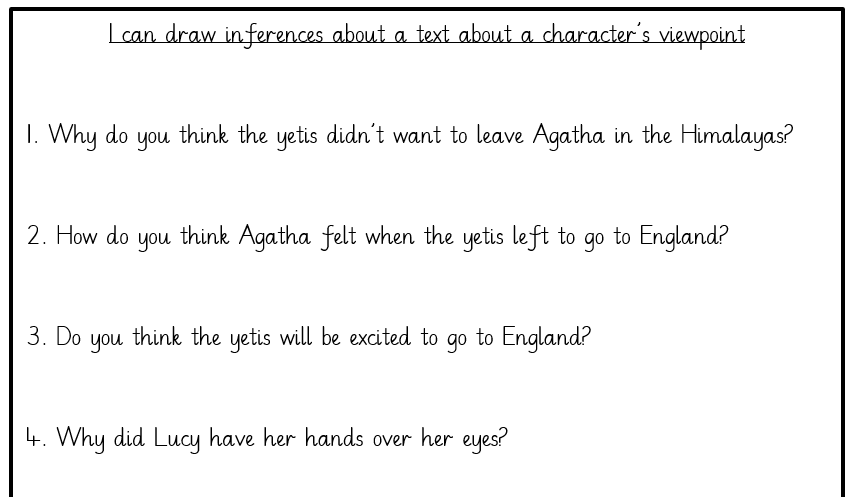 Children to apply skills they have learnt in the previous lesson.
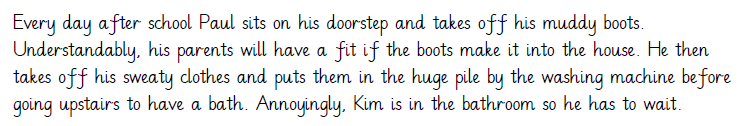 Examples of simple recall questions:

1. Where does Paul sit when he takes off his muddy boots?
2. What does Paul do after he puts his sweaty clothes by the washing machine?
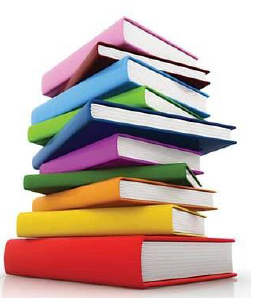 [Speaker Notes: AM]
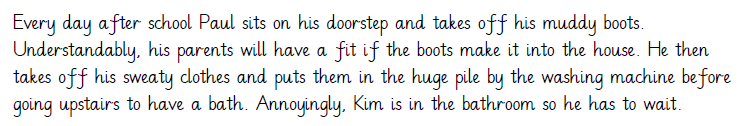 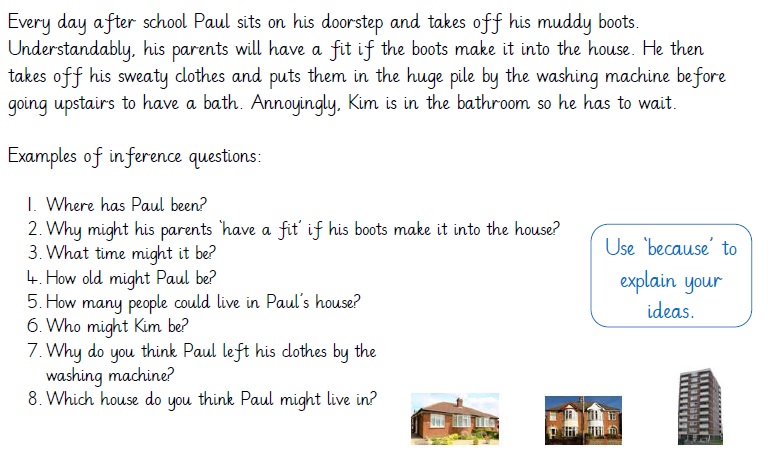 [Speaker Notes: EM]
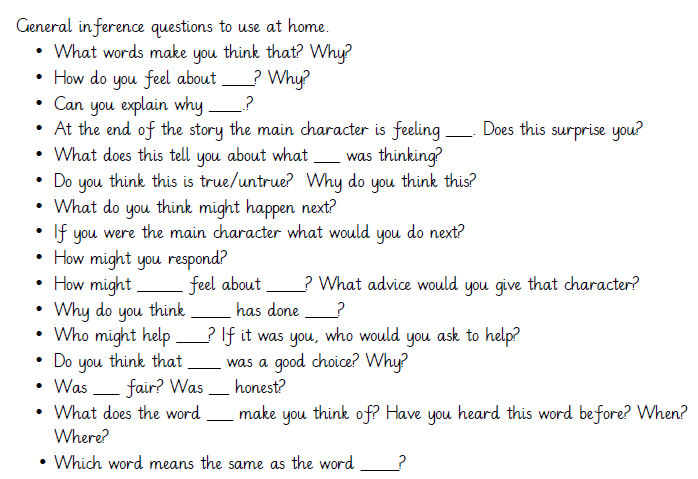 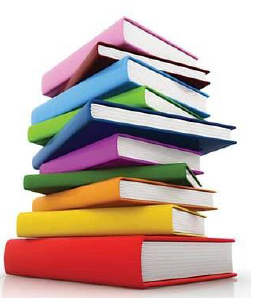 [Speaker Notes: EM]
PiXL 3 in 3
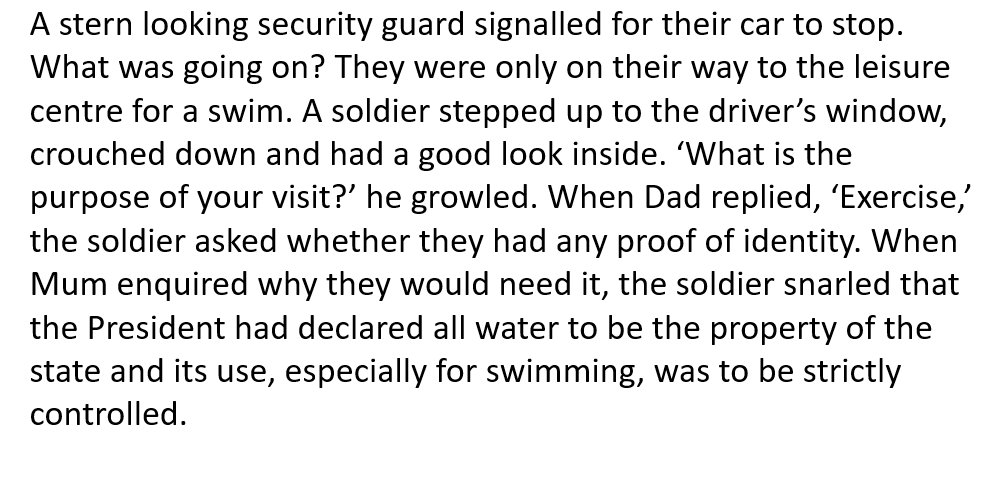 PiXL 3 in 3
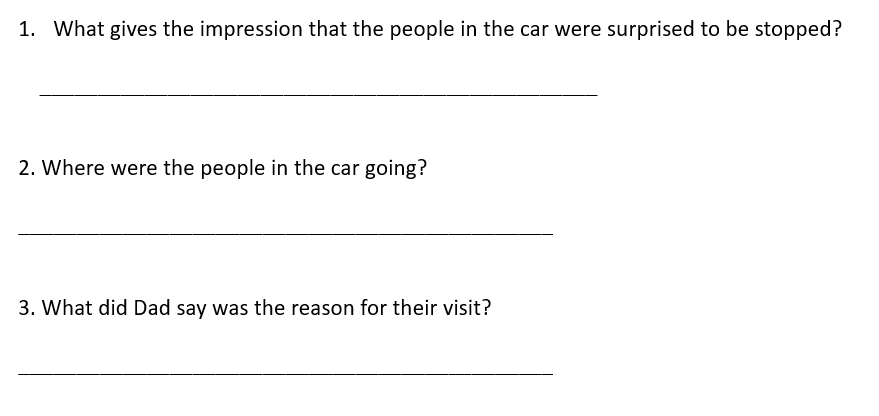 Looking ahead to Year 6!
https://www.floreatwandsworth.org.uk/admissions/planning-ahead---secondary-schools
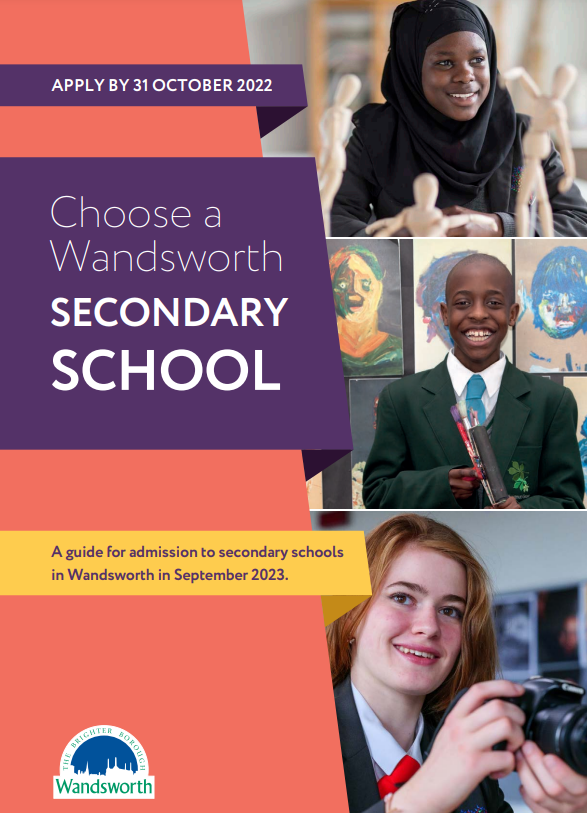 Wandsworth Test
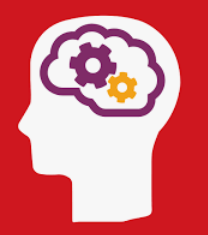 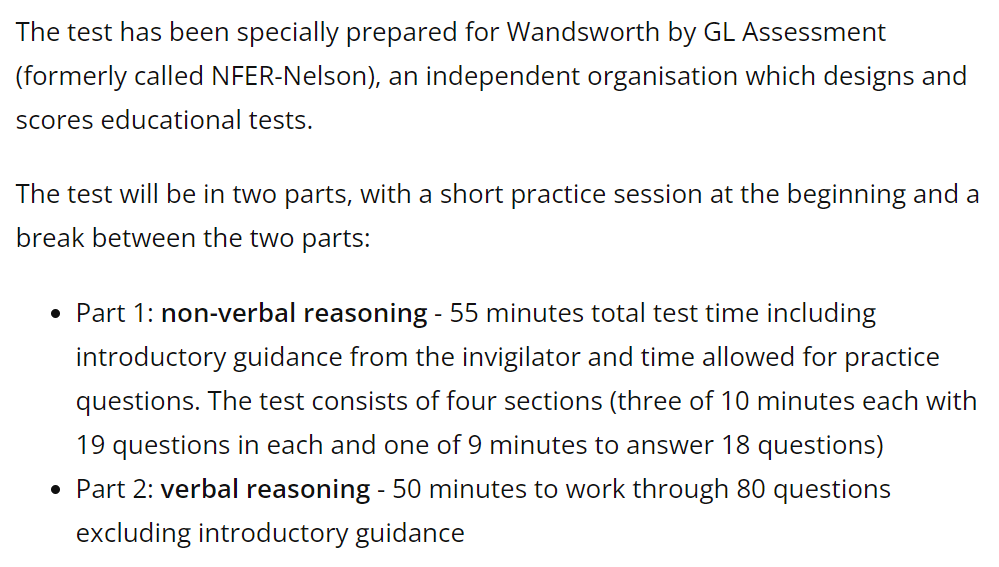 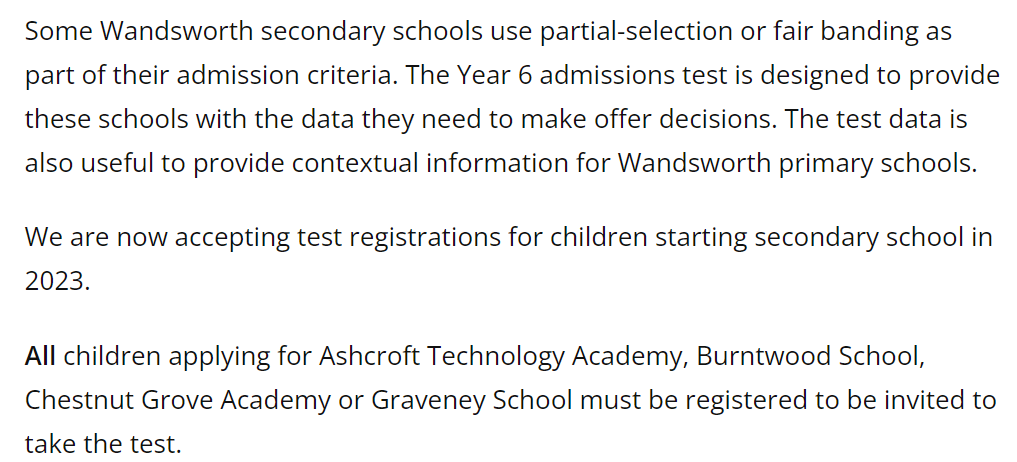 https://www.wandsworth.gov.uk/schools-and-admissions/admissions/secondary-school-admissions/year-6-test/about-the-year-6-test/
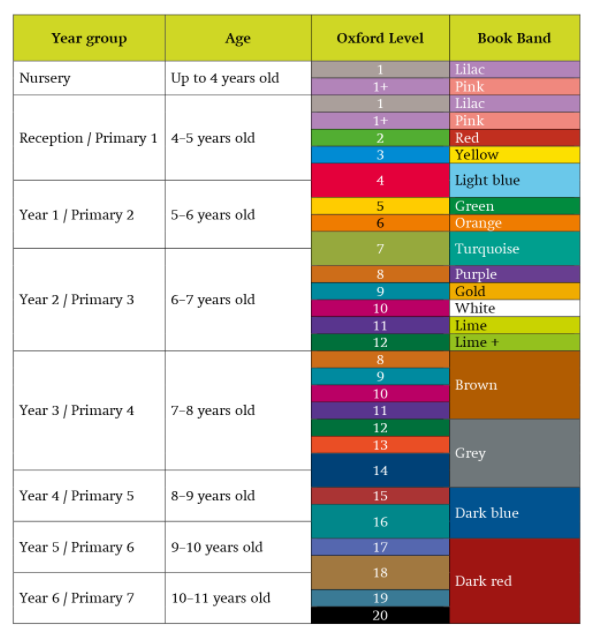 Oxford Levels & 
Book Bands